MOSAiC Surface Flux SystemsSchematics and Designs
2017
ASFS
10-20 km
Possible node
ASFS
? km
Met Tower
0.5 km
Ship
w/ Command Center
10-20 km
10-20 km
ASFS
ASFS
Spatial Distribution of Assets
Tower
ASFS x3
Web site
quicklooks
NOAA NCEI
instruments
instruments
Logger/moxa
Logger/moxa
instruments
comms
comms
ant.
ant.
Local wireless user
Irridium
option
monitor
data
preferred
all data
manual transfer full data
FTP site
data host
ant.
ant.
NSF Arctic Data Center
PSD3data
ingest
process
email
quicklooks
PC2: 
Work
quicklooks
PC1: 
Data
Manager
RAID: full archive
Polarstern network
manual
transfer
PSD-Boulder
USB-HD
Command Center
PANGAEA
MOSAiC
Archive
MOSAiC central archive
manual transfer
by AWI
Polarstern
Arctic
External
Data Flow Schematic
sonic
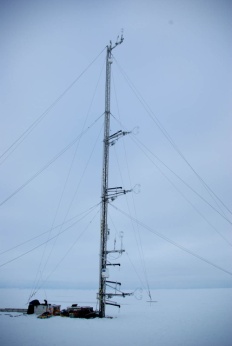 sonic
Beacon
Beacon
10m
DT
T/RH
T/RH
Top of  30m tower
Antenna
licor
sonic
6m
DT
T/RH
IRT
Sfc Ht
DT
sonic
2m
Baro
T/RH
x4
Logger
outlet
c
8m
Sub-surface base
Flux Tower – Conceptual Design
wind generator
sonic
licor
antenna
radiation
snow depth
camera
irt
met
barometer
solar panel
Sled or floatation system
Atmospheric Surface Flux Station – Conceptual Design
sonic
wind generator
licor
antenna
camera
baro
snow depth
radiation
irt
met
solar panel
Sled or floatation system
Atmospheric Surface Flux Station – Conceptual Design
Atmospheric Surface Flux Station – Data Logging
Sonic – RS485
baro
met
irt
sfcheight
LWU
LWD
SWU
SWD
SPN1
flxplate1
flxplate2
flxplate3
IMU/GPS
Tint1
Tint2
Power1
Power2
camera